Муниципальное дошкольное образовательное учреждение центр развитие ребенка детский сад №4 «Светлячок»
Мастер-класс 
поделка «Кораблик»
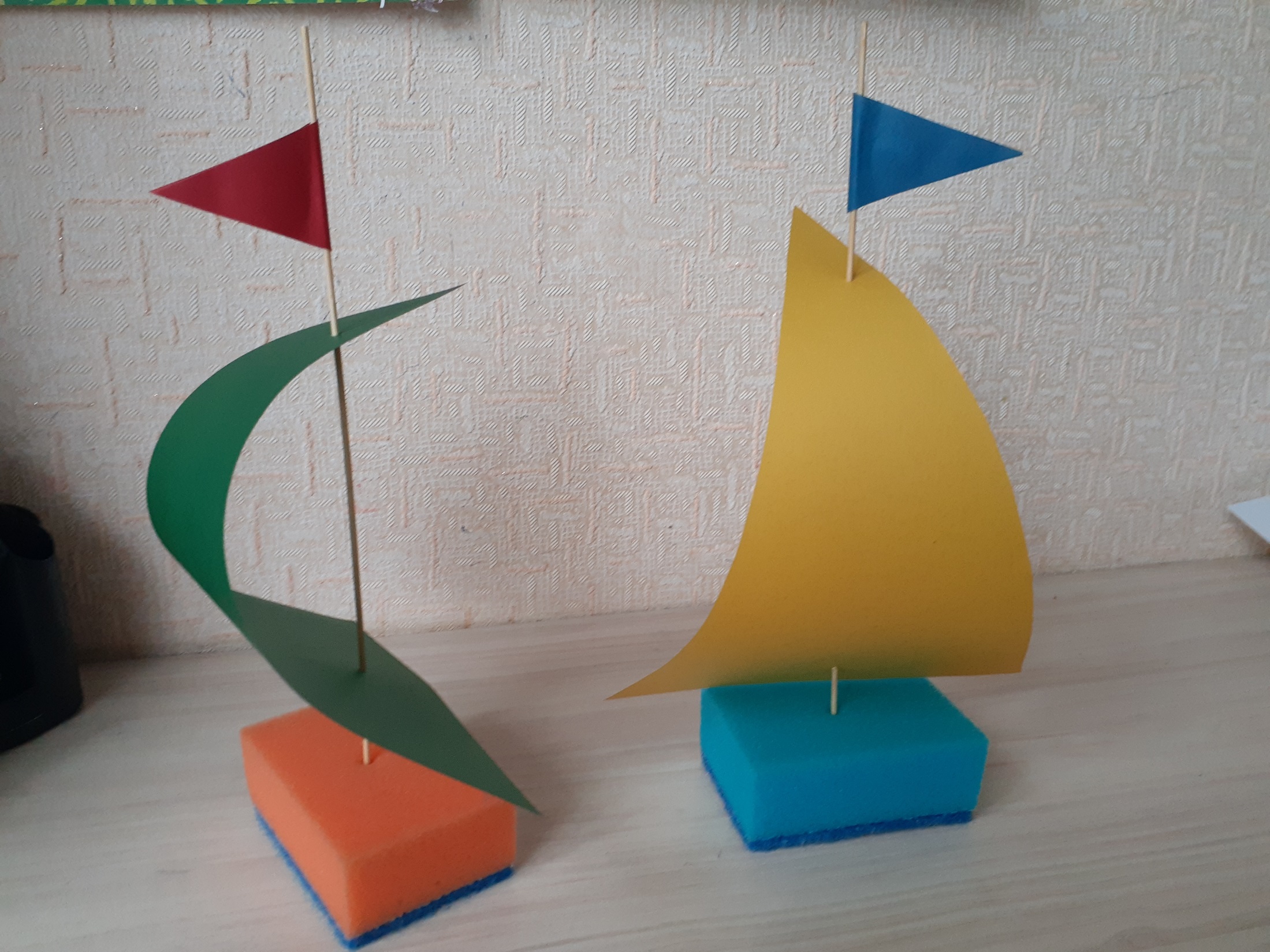 Автор: воспитатель, I квалификационной категории 
Давыдочкина Ольга Анатольевна
Кораблик из губки для мытья посуды – легкая летняя поделка для детей, которую они могут сделать очень быстро и без особых усилий. В жаркие дни с таким парусником можно поиграть, пустить в плаванье в какой-либо емкости с водой, близлежащем водоеме.
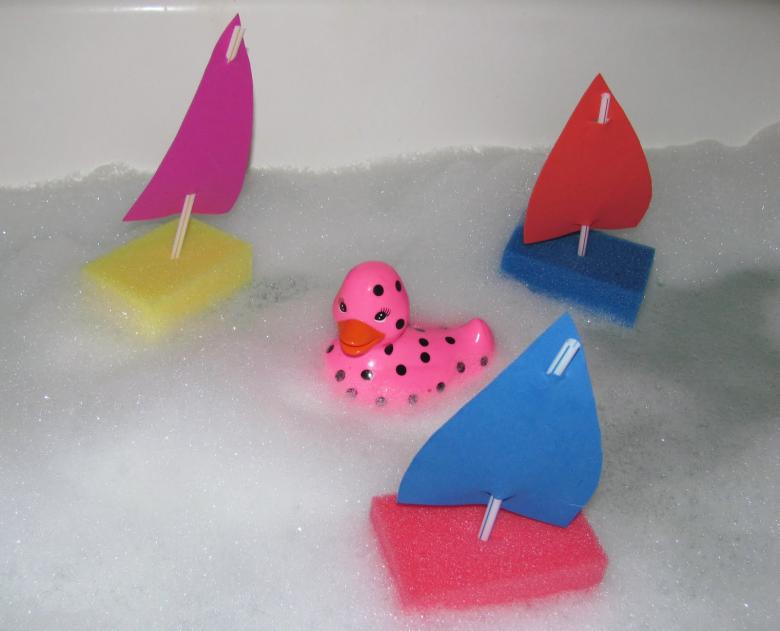 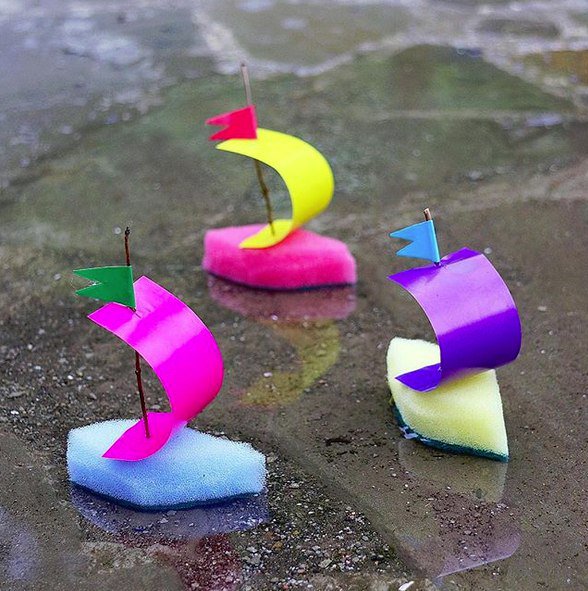 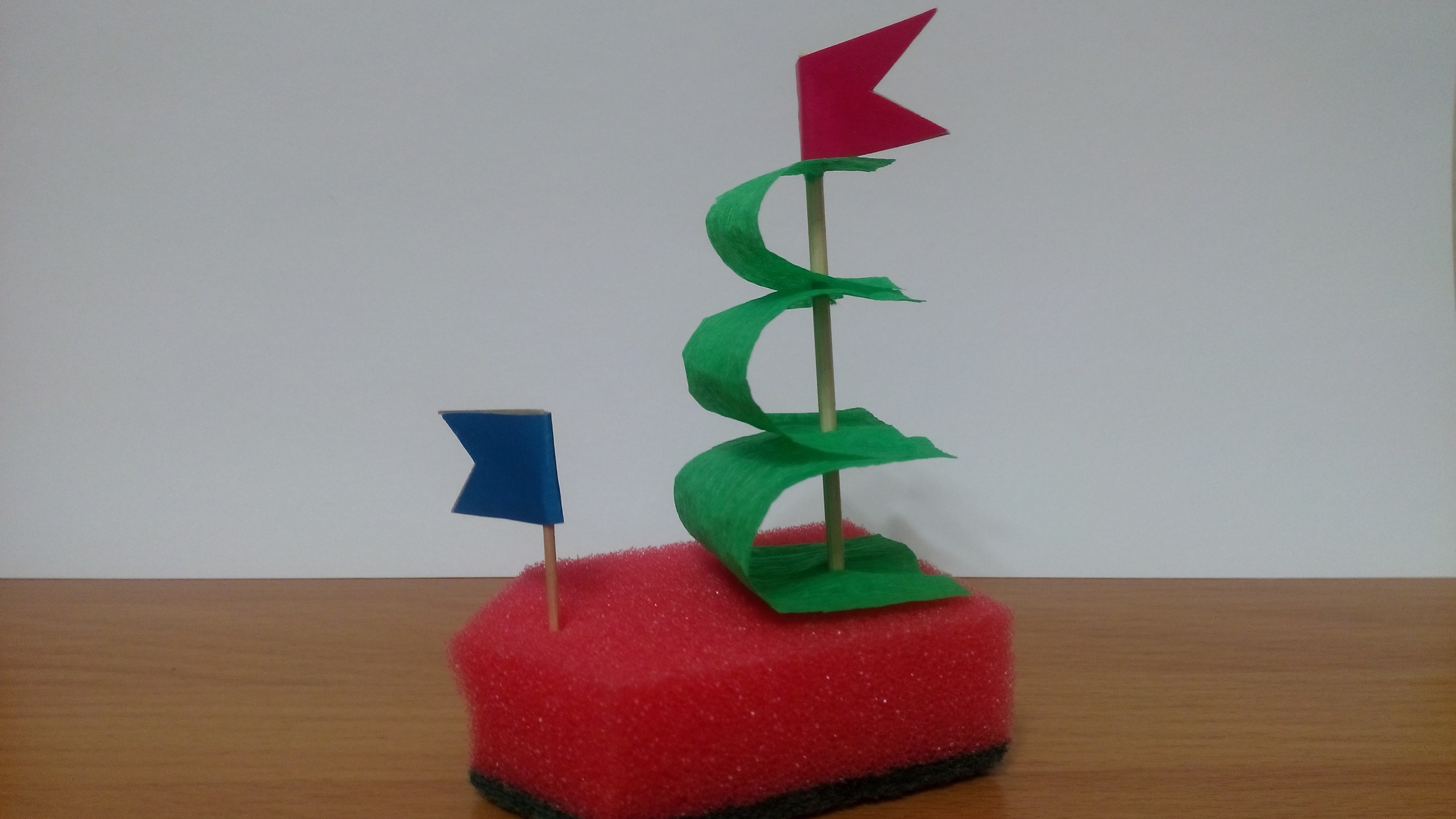 Что понадобится для поделки.
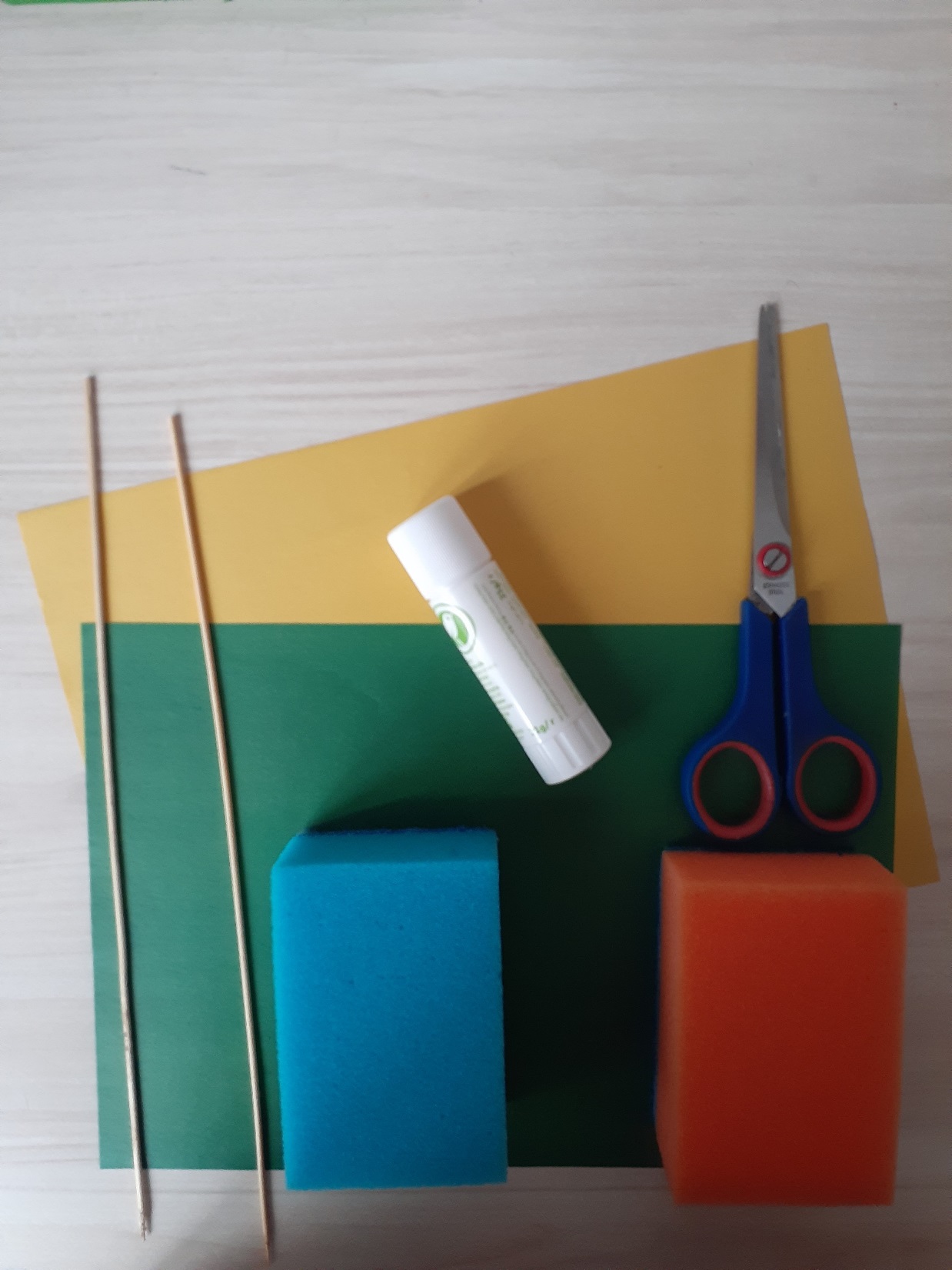 Губка для мытья посуды;
 Двусторонний цветной картон; 
Шашлычная палочка; 
Клей, ножницы.
Кораблик из губки
Несмотря на то, что эта работа с бросовым материалом, все же для детей лучше подготовить абсолютно новые, неиспользованные губки. Цена их невелика, а в неиспользованном виде у них намного лучше вид и гигиеничность. Кораблик может быть из целых губок, но по желанию, одну сторону можно заострить, сделав уголок, изображающий остроконечную переднюю часть корабля.
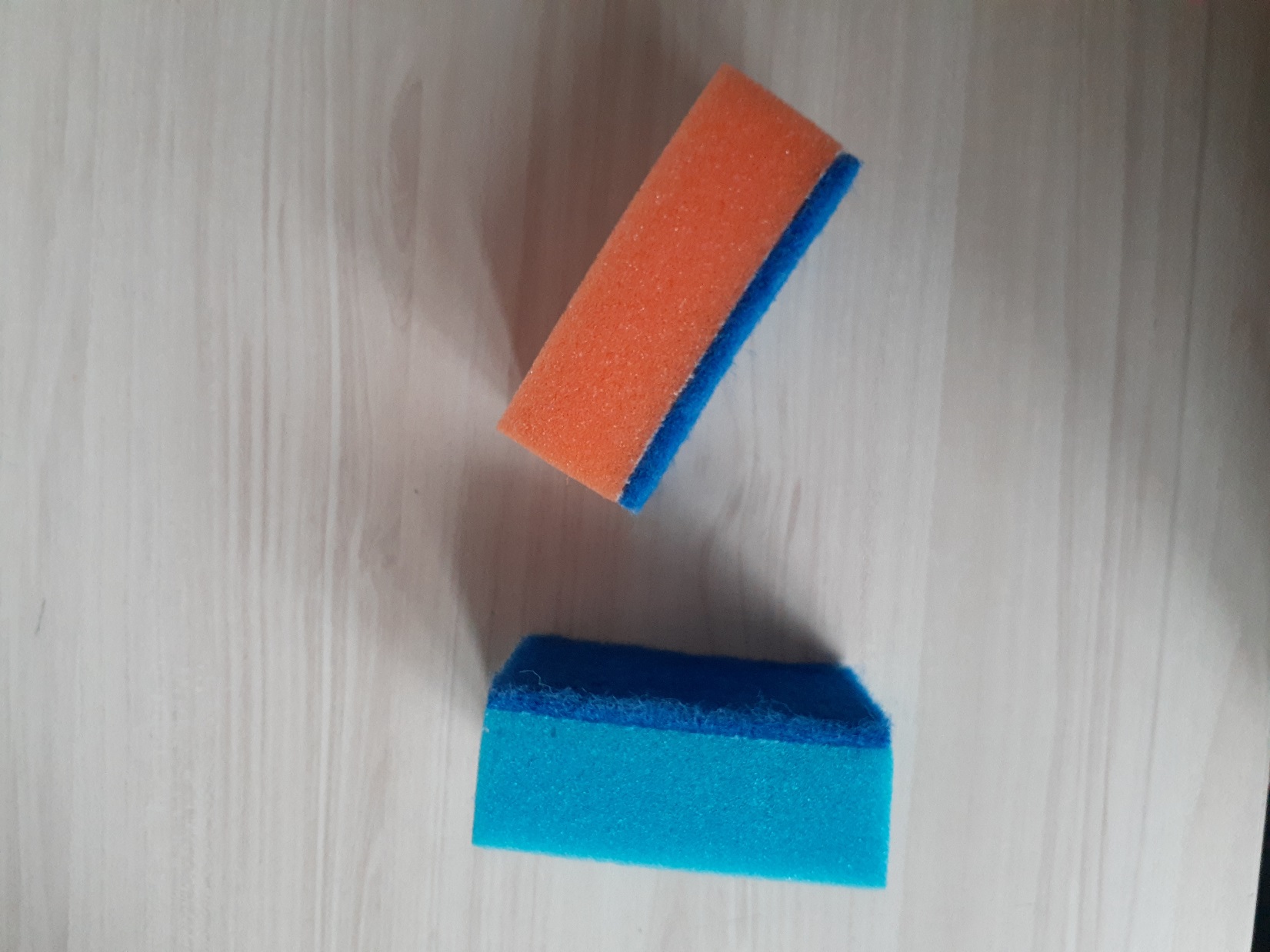 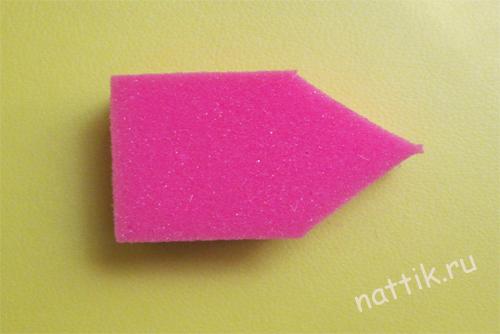 Парусник кораблика 

Для него понадобится не очень плотный цветной картон. Цвет дети могут выбрать по собственному усмотрению. Отрежьте большой треугольник, высота которого может быть равна узкой ширине бумаги А4, и даже больше.
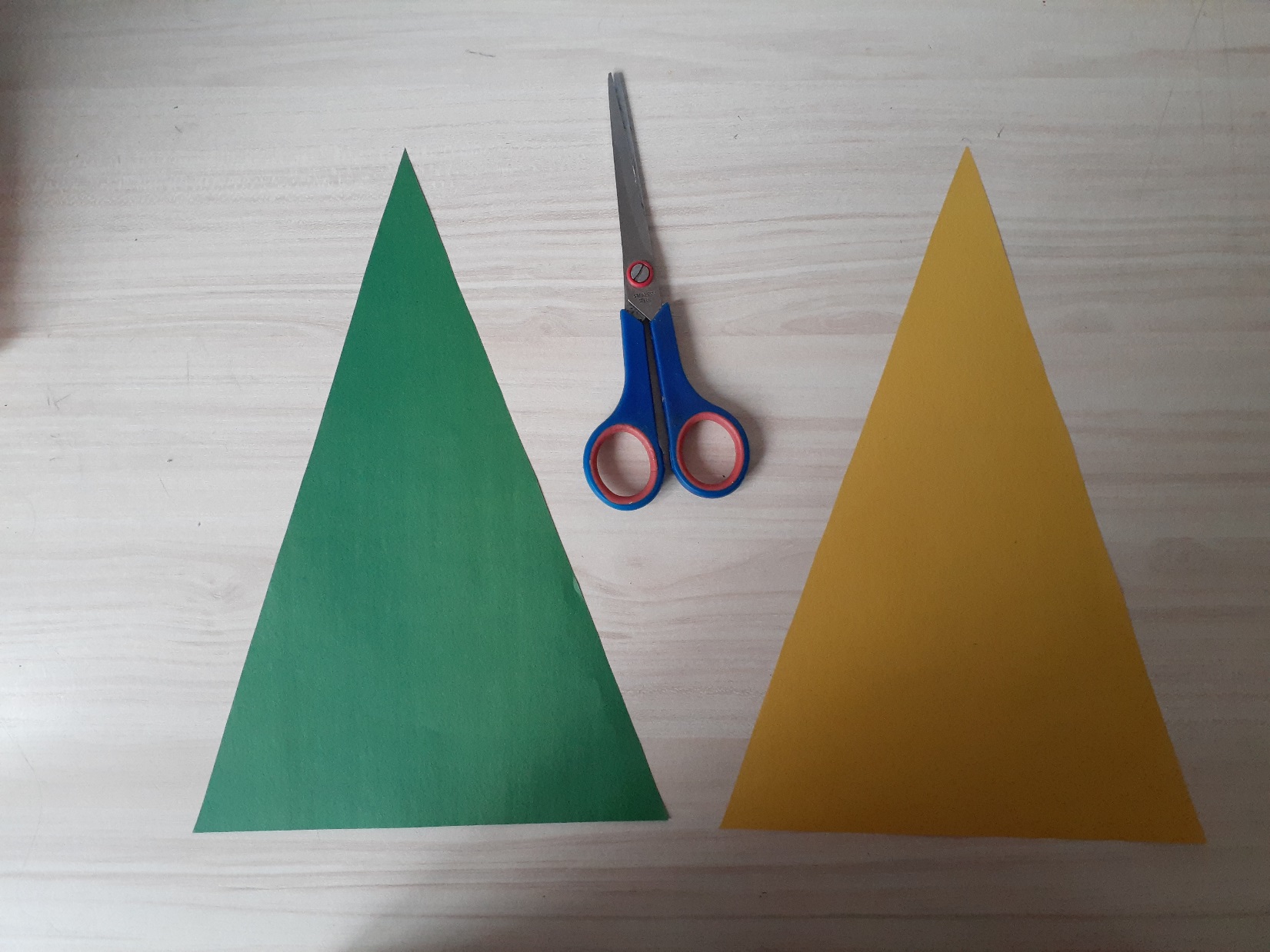 Вертел короблю

Сделайте вертел другого цвета. Для него нужно отрезать небольшой ромб. Лучший способ – это сложить картон пополам и отрезать треугольник. Получится абсолютно симметричный ромб.
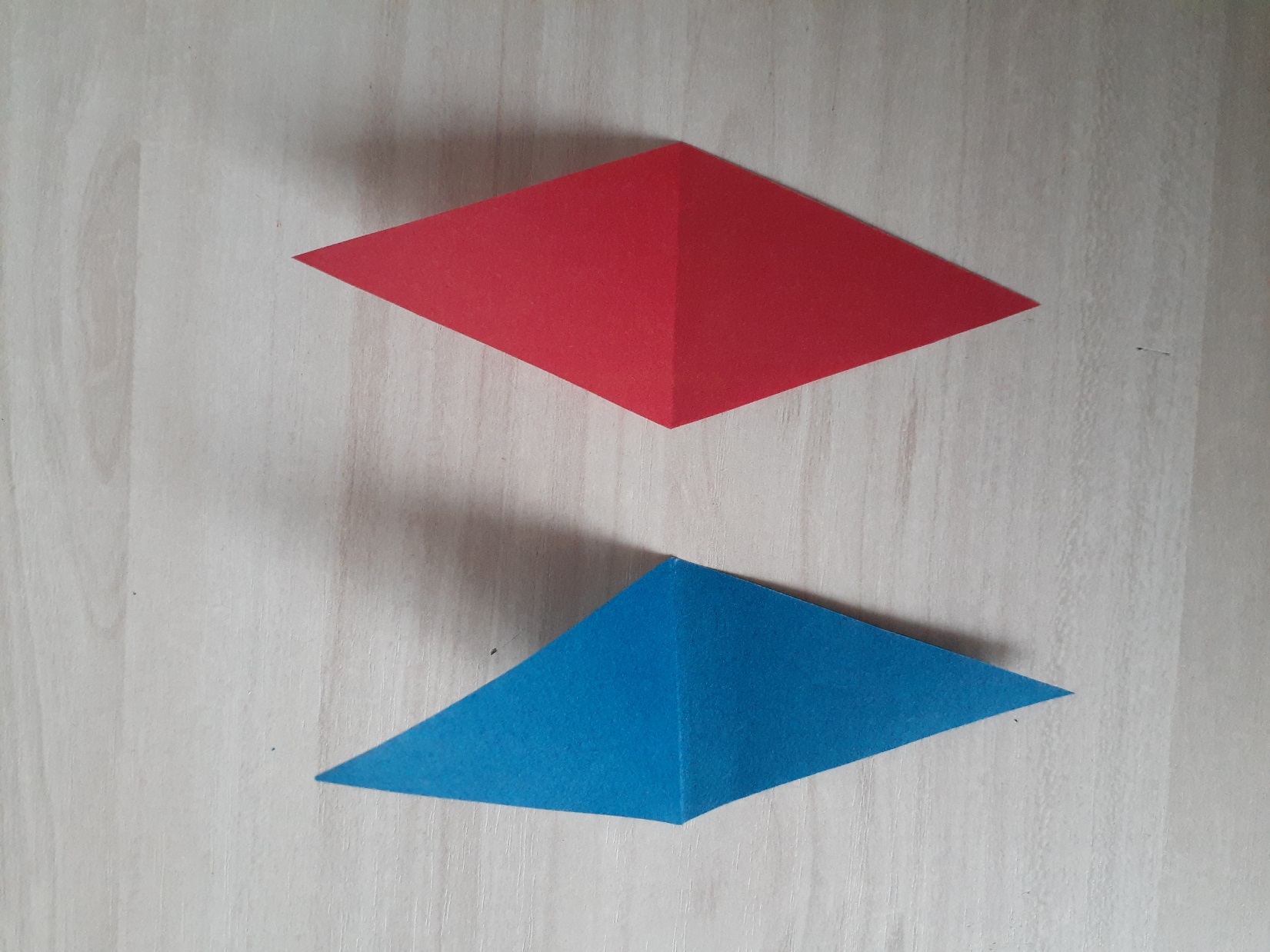 Все простые составляющие готовы, пора приступать к сборке. Нанесите клей ПВА на внутреннюю часть сгиба ромба и немного на одну его сторону. Приклейте к верхней части шампура, но не доходя до самого края. Склейте также и стороны, вертел должен выглядеть как треугольник.
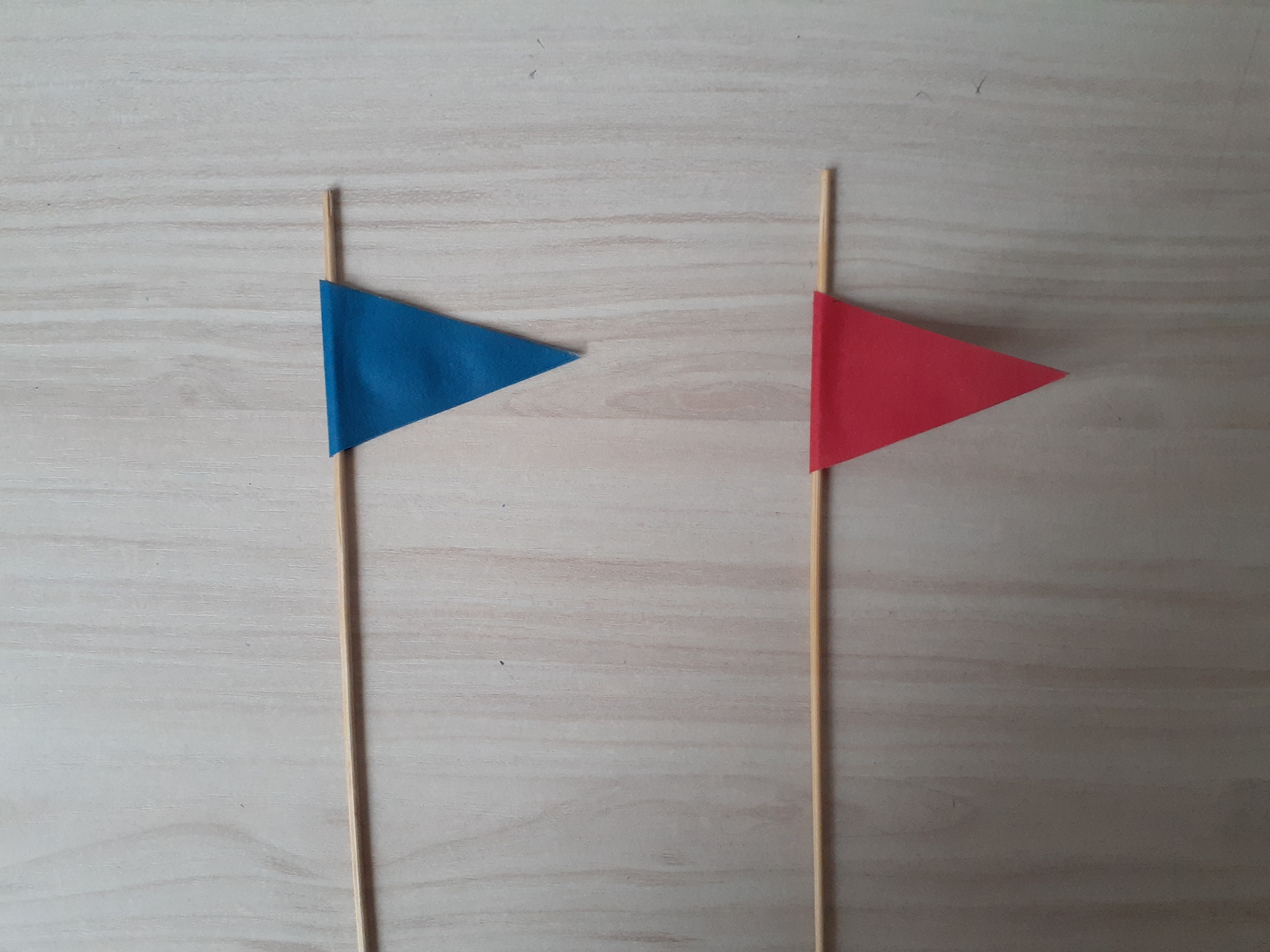 Если картон не очень твердый, можно сразу прокалывать шашлычной палочкой нужные отверстия. Но если бумага плотная, для начала используйте, например, циркуль. Прокалывать нужно недалеко возле верхнего угла большого бумажного треугольника, а также в нижней части, только немного сбоку.
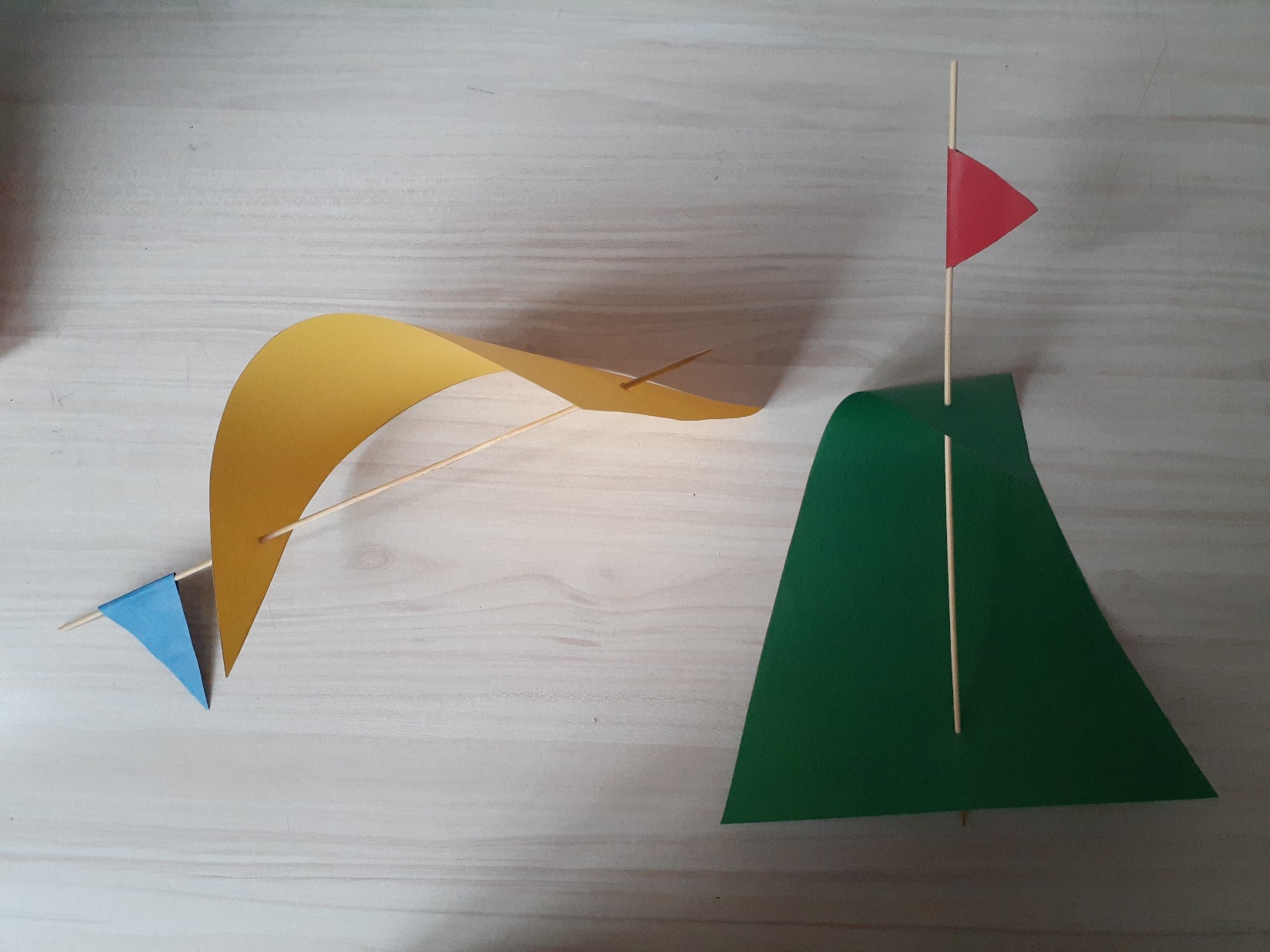 Поместите шампур в отверстия, располагая бумагу в полусогнутом состоянии. И в самом конце воткните острый кончик шашлычной палочки в губку. Все, кораблик из губок для мытья посуды готов к отплытию.
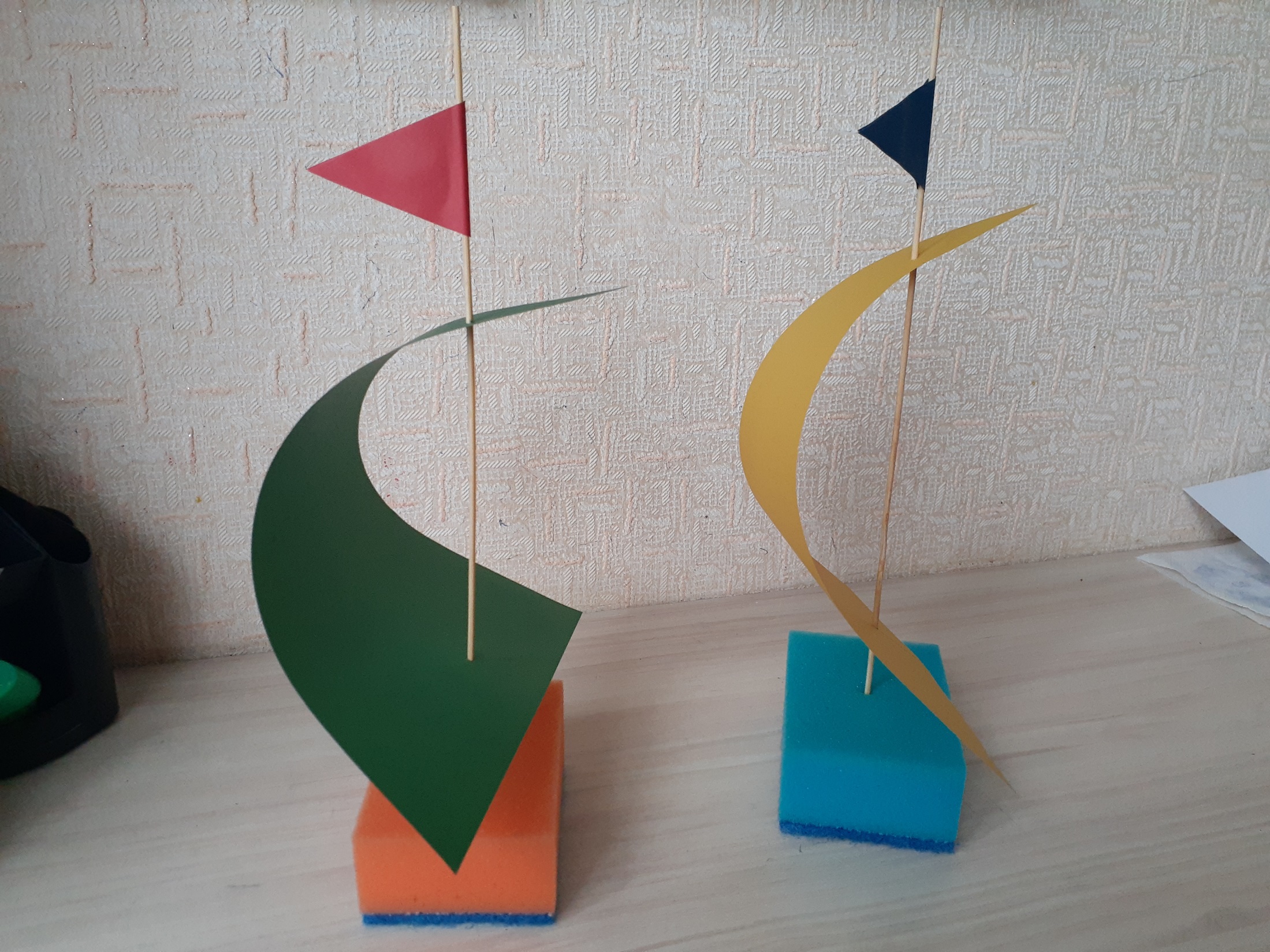 Особо длительного путешествия может не получиться, все же губка имеет особенность впитывать воду, в результате чего парусник промокнет. Но многое еще зависит от самой губки, высоты парусов и даже с глубиной нахождения шашлычной палочки в губке. Экспериментируйте, в любом случае, это интересная творческая деятельность и веселые минуты забавной игры в воде.
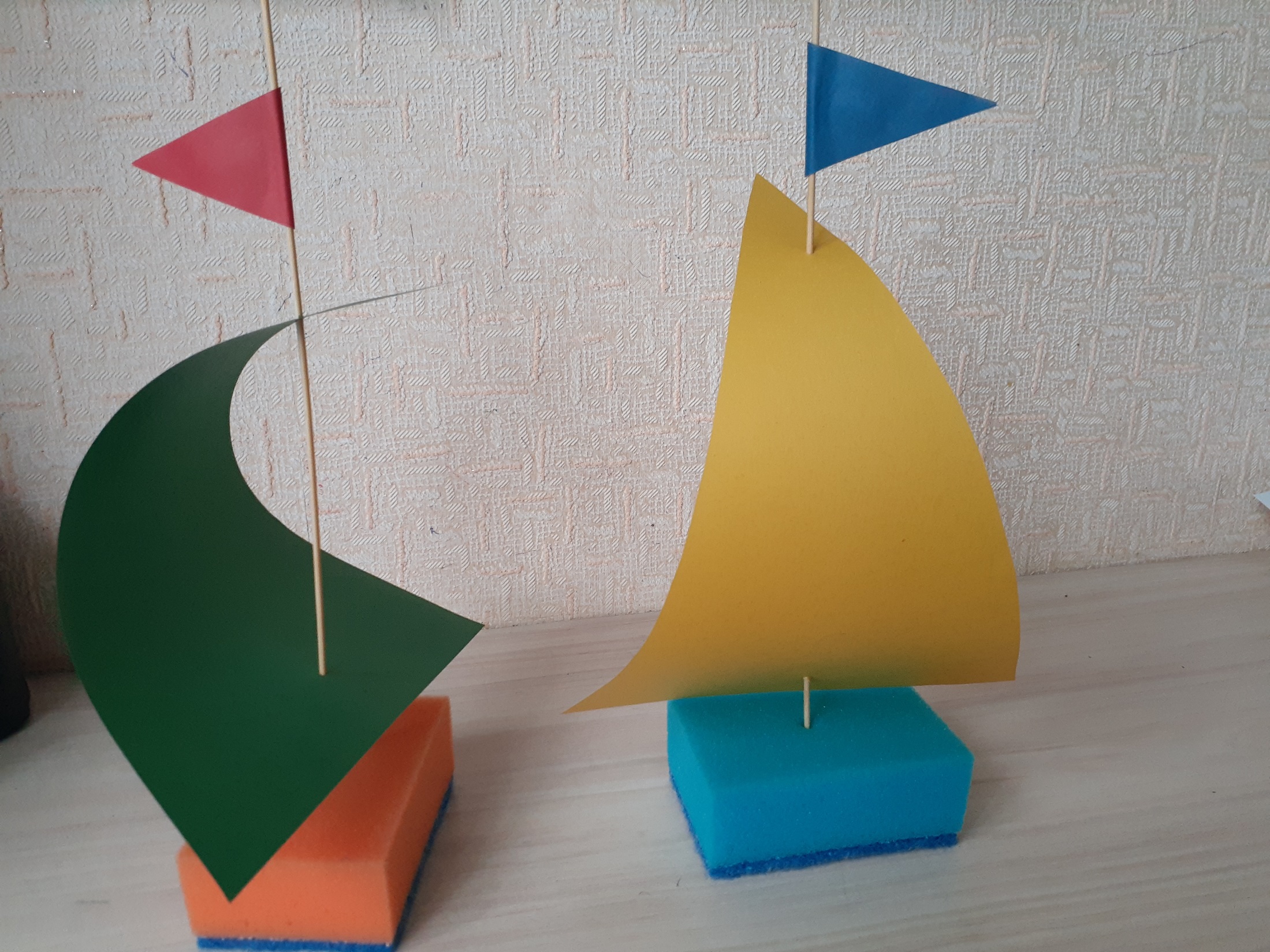